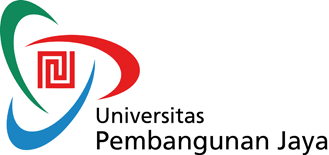 NKRI
Pendidikan Kewarganegaraan
Pada abad ke-4 hingga ke -7, di wilayah Jawa barat terdapat kerjaan bercorak Hindu-Budha yaitu kerajaan Kutai Kertanegara di Kalimantan dan kerajaan Tarumanegara yang dilanjutkan dengan kerajaan Sunda abad ke -16. Pada abad ke 7 hingga ke -14, kerajaan Budha Sriwijaya berkembang pesat di Sumatera yang beribu kota di Palembang
Indonesia sebelum masa kemerdekaan
Pada masa abad ke – 14 bangkit kerajaan Majapahit, sebuah kerajaan Hindu di Jawa Timur, kerajaan Sriwijaya dan Majapahit adalah sejarah awal pengenalan wilayah kepulauan Nusantara yang merupakan tanah air bangsa Indonesia. Sebutan Nusantara diberikan oleh pujangga Majapahit, pada masa penjajahan Belanda nama ini dirubah menjadi Hindia Belanda.
Indonesia berasal dari bahasa latin Indus dan nesos yang berarti India dan pulau-pulau, Indonesia merupakan sebutan yang diberikan untuk pulau-pulau yang ada di Samudra India dan itulah yang dimaksud sebagai satuan pulau yang kemudian disebut Indonesia
tahun 1850, George Windsor Earl seorang etnolog Inggris mengusulkan istilah Indunesians, seorang mahasiswa bernama Earl James Richardson Logan merupakan sarjana Eropa pertama yang menggunakan istilah Indonesia, namun kalangan akademik Belanda di Hindia Timur enggan menggunakan nama Indonesia, mereka justru menggunakan istilah Melayu Nusantara (Malaische Archipel)
tahun 1900 nama Indonesia mulai sering digunakan salah satu yang mempopulerkan adalah Adolf Bastian dari universitas Berlin, ia menggunakan istilah Indonesia dalam bukunya yang berjudul Indonesien oder die insleln des malayischen arciples. 
Kemudian sarjana Indonesia pertama yang menggunakan nama Indonesia adalah Suwardi Suryaningrat atau Ki Hajar Dewantara ketika ia mendirikan kantor berita di Belanda dengan nama Indonesisch Pers Bureau pada tahun 1913. (Empat Pilar kehidupan berbangsa bernegara: Modul MPR RI).
Sehari setelah proklamasi kemerdekaan Republik Indonesia, diselenggarakan sidang PPKI pada 18 Agustus 1945 yang berhasil menetapkan Undang-undang Dasar 1945 sebagai konstitusi negara dan menetapkan Ir. Soekarno sebagai presiden dan Drs. Mohammad Hatta sebagai wakil presiden. Usulan bentuk negara waktu itu diusulkan Kesatuan dan Federal namun akhirnya disepakati bentuk negara RI adalah negara Kesatuan sebagaimana tertuang dalam Pasal 1 Ayat 1 UUD 1945
Indonesia setelah masa kemerdekaan
Pasal 1 Ayat 1 UUD 1945 mencantumkan bahwa Negara Indonesia ialah negara Kesatuan. Semangat menuju negara Kesatuan ini tidak terlepas dari semangat Sumpah pemud
Pasal-pasal dalam UUD 1945 yang menyebut mengenai Indonesia sebagai negara Kesatuan adalah diantara lain: Pasal 1 ayat 1, Pasal 18 ayat 1, Pasal 18 B ayat 2, pasal 25A dan pasal 37 ayat 5. Prinsip Negara Kesatuan juga tertuang dalam pembukaan UUD 1945 alenia ke empata tahun 1928
Konsep NKRI dalam UUD 1945
Negara Kesatuan Republik Indonesia itu adalah negara yang memiliki satu kesatuan teritori (sesuai dengan UNCLOS 1982) dari Sabang sampai Merauke dan dari Miangas sampai pulau Rote, satu kesatuan bangsa yang disebut bangsa Indonesia
Pasal 18 ayat 1 UUD 1945 menetapkan NKRI dibagi atas daerah-daerah Provinsi dan daerah Provinsi dibagi atas Kabupaten dan Kota, yang disetiap Provinsi, Kabupaten dan Kota mempunyai pemerintah yang diatur Undang-undang
Pemberontakan Angkatan Perang Ratu Adil di Bandung pada 23 Januari 1950.
Pemberontakan Andi Azis di Makasar 5 April 1950.
Pemberontakan Ibnu Hajar di Kalimantan Selatan pada 10 Oktober 1950.
Pemberontakan DI/TII pimpinan Kahar Muzakar di Sulawesi Selatan pada 17 Agustus 1951.
Pemberontakan Batalyon 426 di Jawa Tengah pada tanggal 1 Desember 1951.
Pemberontakan DI/TII di Aceh pimpinan Daud Beureuh pada 10 September 1953.
Peristiwa Dewan Banteng di Sumatera Barat pada 10 Desember 1956.
Pemberontakan Pemerintah Revolusioner Republik Indonesia pada 15 Februari 1958.
Pemberontakan PRRI Semesta pada 15 Februari 1958.
Pemberontakan Gerakan Aceh Merdeka
Pemberontakan Republik Maluku Selatan
Pemberontakan Organisasi Papua Merdeka.
Masalah separatisme di Indonesia